Lexis Red® Briefing 
App version 3.18 – released 25 July 2022
Important updates in Lexis Red 3.18
Overview
Ability to drag and drop titles on publications page
Footnotes and endnotes automatically appended to downloaded documents
Cleaner image of publication covers in delivered documents 
Updated message on empty publications screen
Lexis Red – Jul 2022
2
Drag and drop titles on publications page
Problem statement: Users wanted to be able to quickly customise the order of titles on the publication page.
Solution: Users can now drag and drop titles to re-order the publication page according to their preferences.
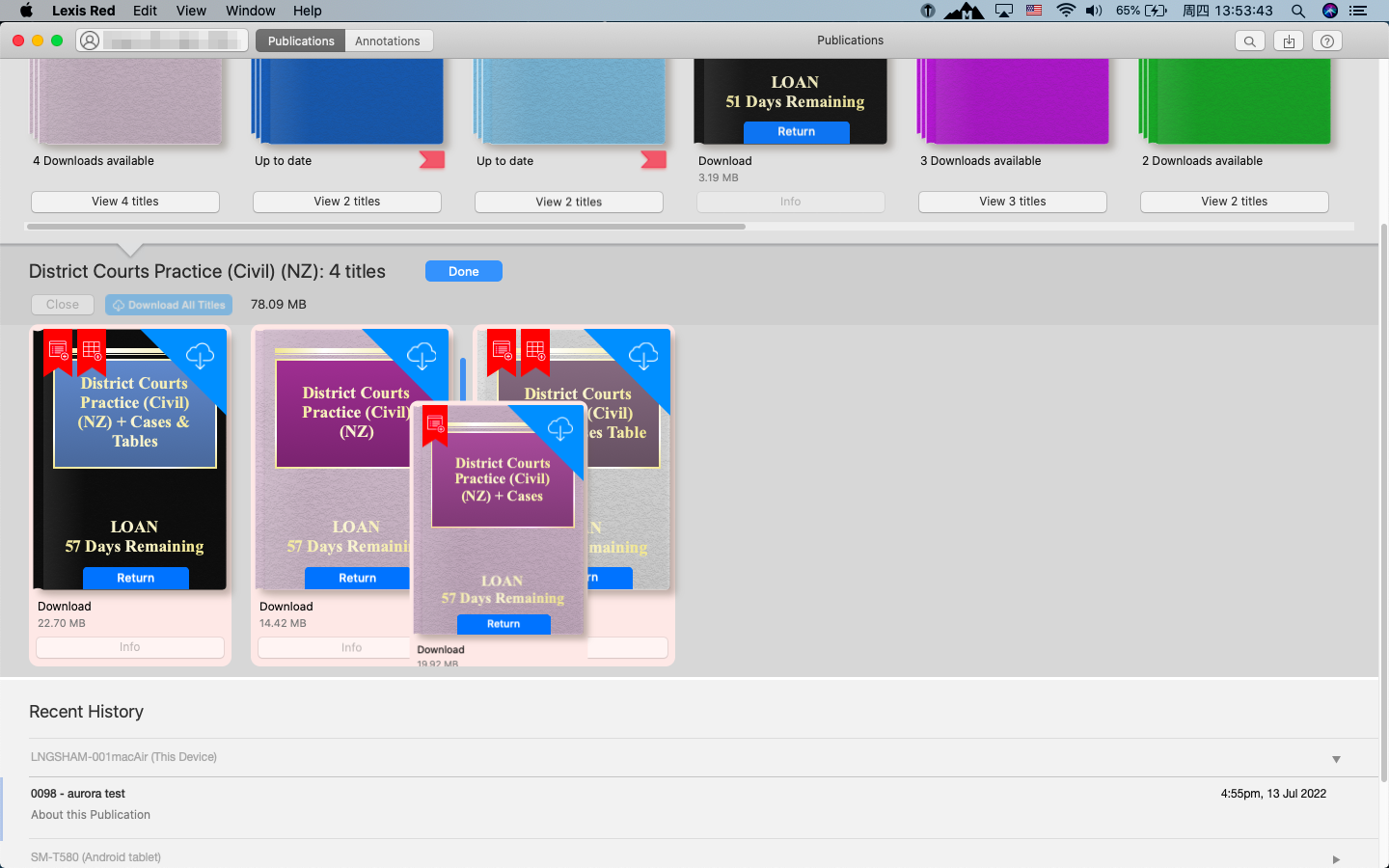 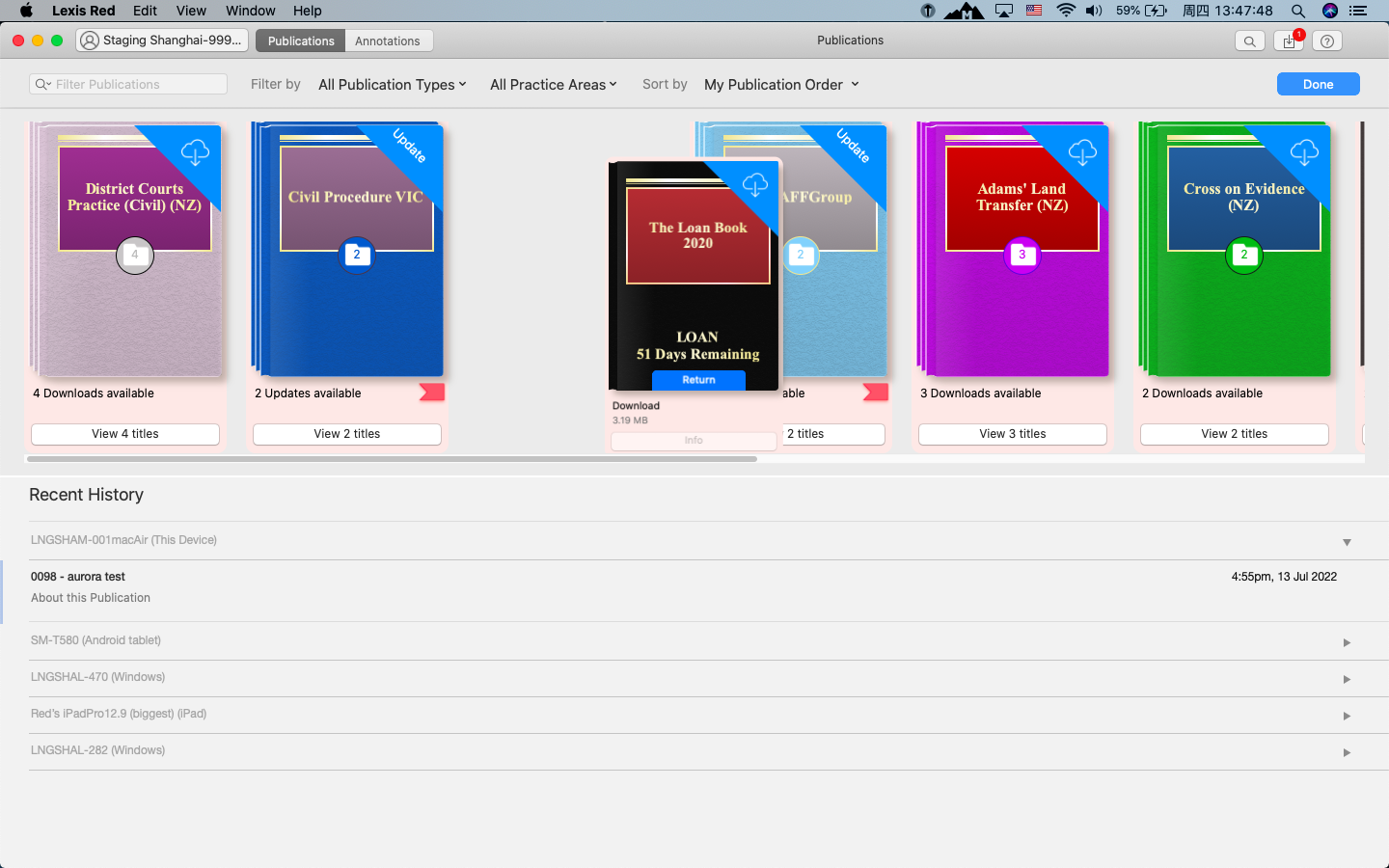 Drag and drop titles within group
Drag and drop titles/ groups of titles on publication page
Lexis Red –  Jul 2022
3
Mac image 3.18
Mac image 3.18
Drag and drop titles on publications page — Windows
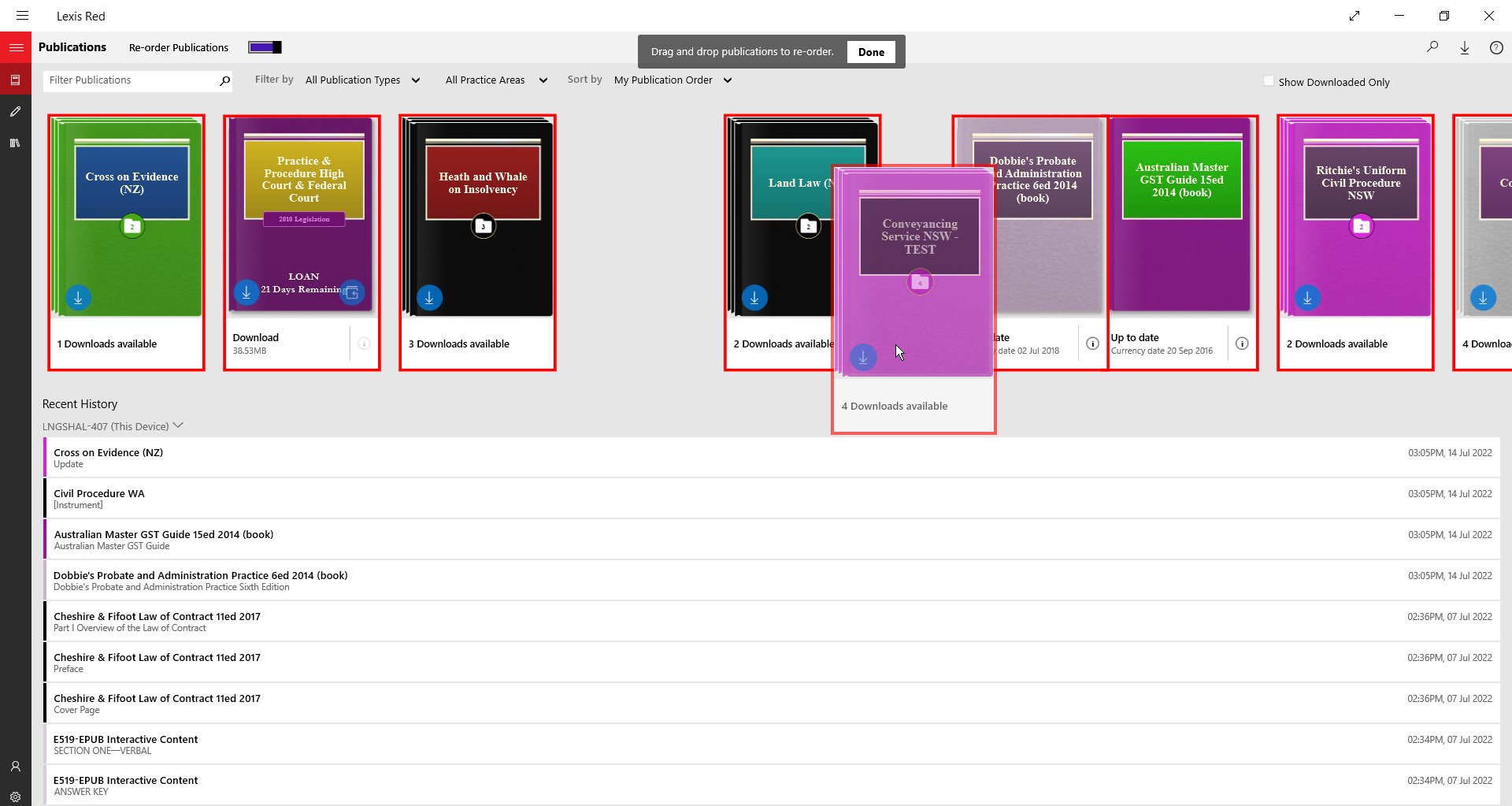 Windows
Select ‘My Publication Order’ from ‘Sort by’ menu. 
Activate drag and drop by switching on ‘Re-order Publications’ toggle. 
Drag a title to an empty spot and release. 
Click ‘Done’ once finished re-ordering titles.
Windows image 3.18
Lexis Red –  Jul 2022
4
Drag and drop titles on publications page — Android
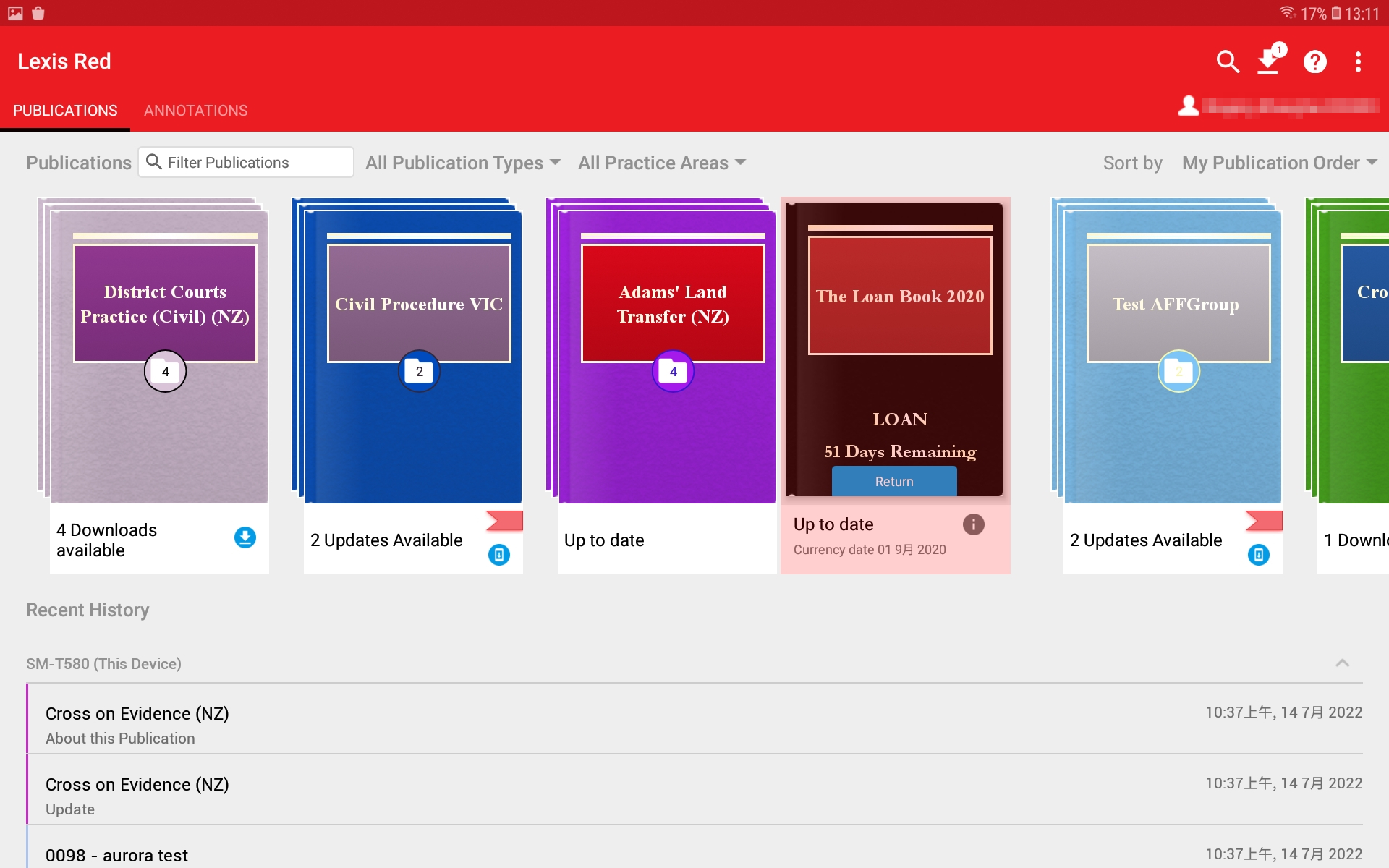 Android
Select ‘My Publication Order’ from ‘Sort by’ menu. 
Activate drag and drop by long pressing on a title. 
Drag title to an empty spot and release.
Lexis Red –  Jul 2022
5
Android image 3.18
Drag and drop titles on publications page — iOS
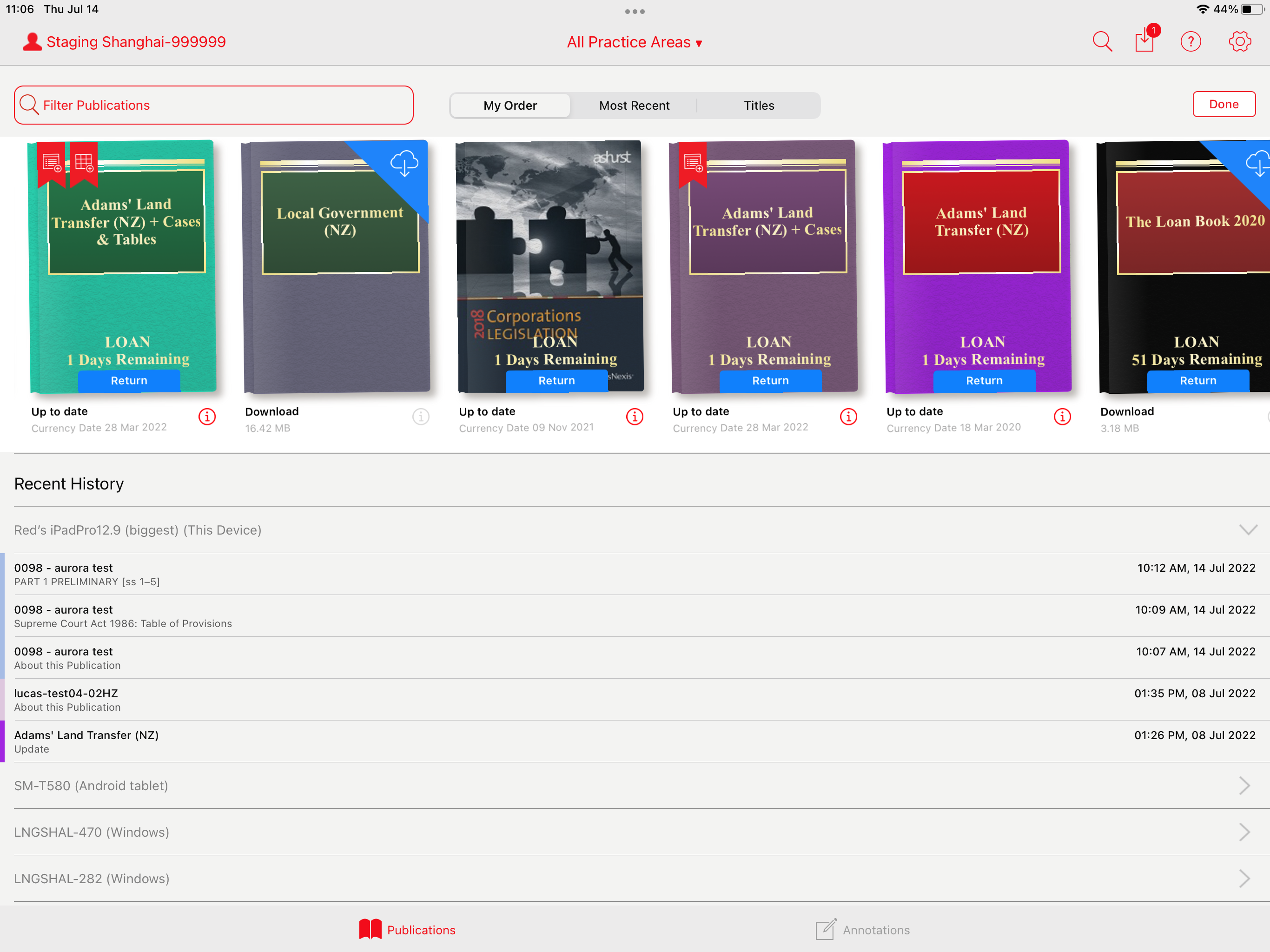 iOS
Select ‘My Order’ from ‘Sort by’ menu. 
Activate drag and drop by long pressing on a title. 
Drag title to an empty spot and release. 
Click ‘Done’ once finished re-ordering titles.
Lexis Red –  Jul 2022
6
iOS image 3.18
Drag and drop titles on publications page — Mac
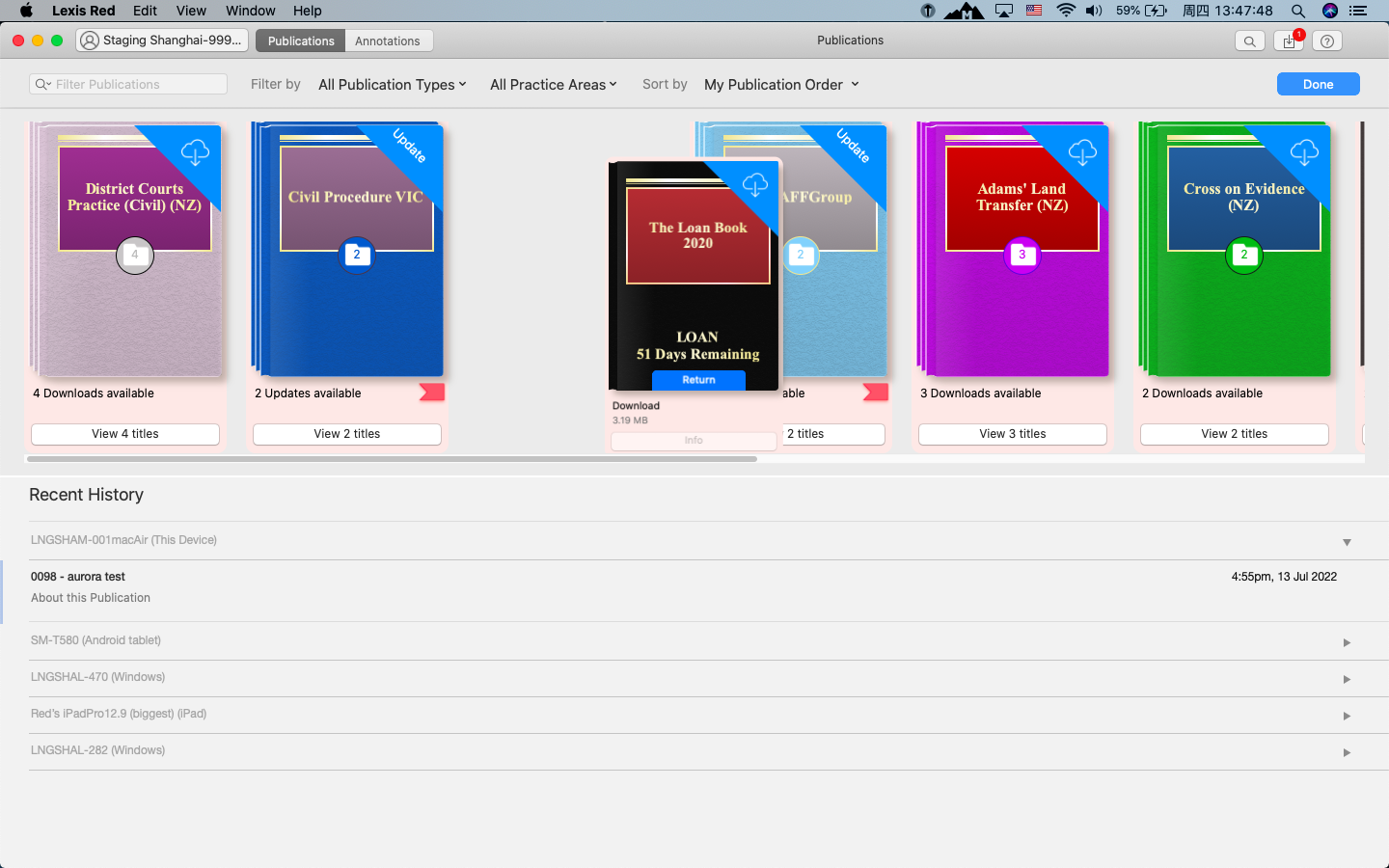 Mac
Select ‘My publication Order’ from ‘Sort by’ menu. 
Activate drag and drop by long clicking on a title. 
Drag title to an empty spot and release. 
Click ‘Done’ once finished re-ordering titles.
Lexis Red –  Jul 2022
7
Mac image 3.18
Updated message on empty publications screen
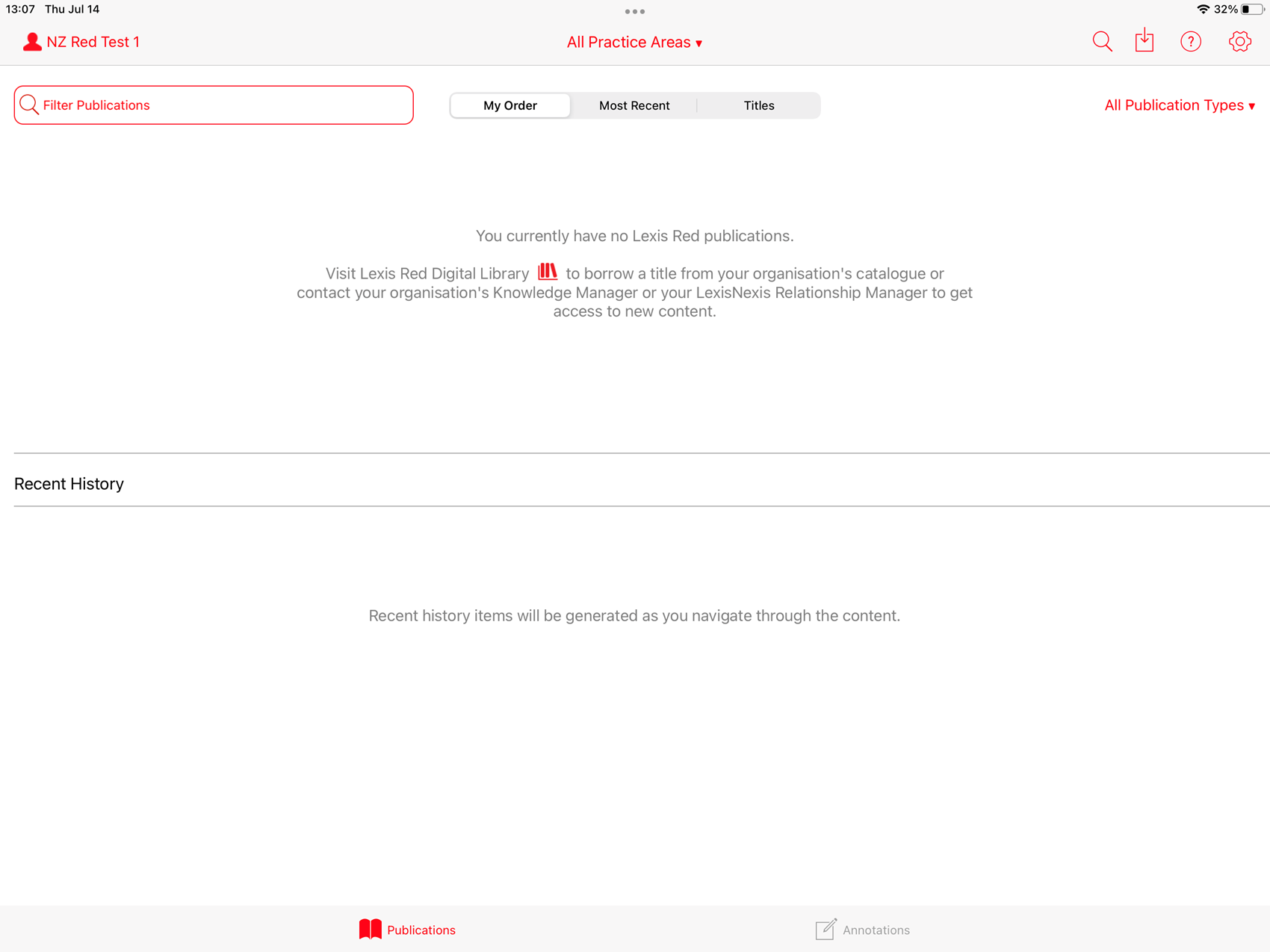 Problem statement: Users who have no titles on their account may not be aware they can borrow titles from their organisation’s catalogue via Digital Library. 
Solution: The message on the empty publications screen has been updated with instructions for accessing Digital Library. The updated message will only appear for users who have Digital Library enabled on their account.
Lexis Red –  Jul 2022
8
iOS image 3.18
Footnotes and endnotes automatically appended to downloaded documents
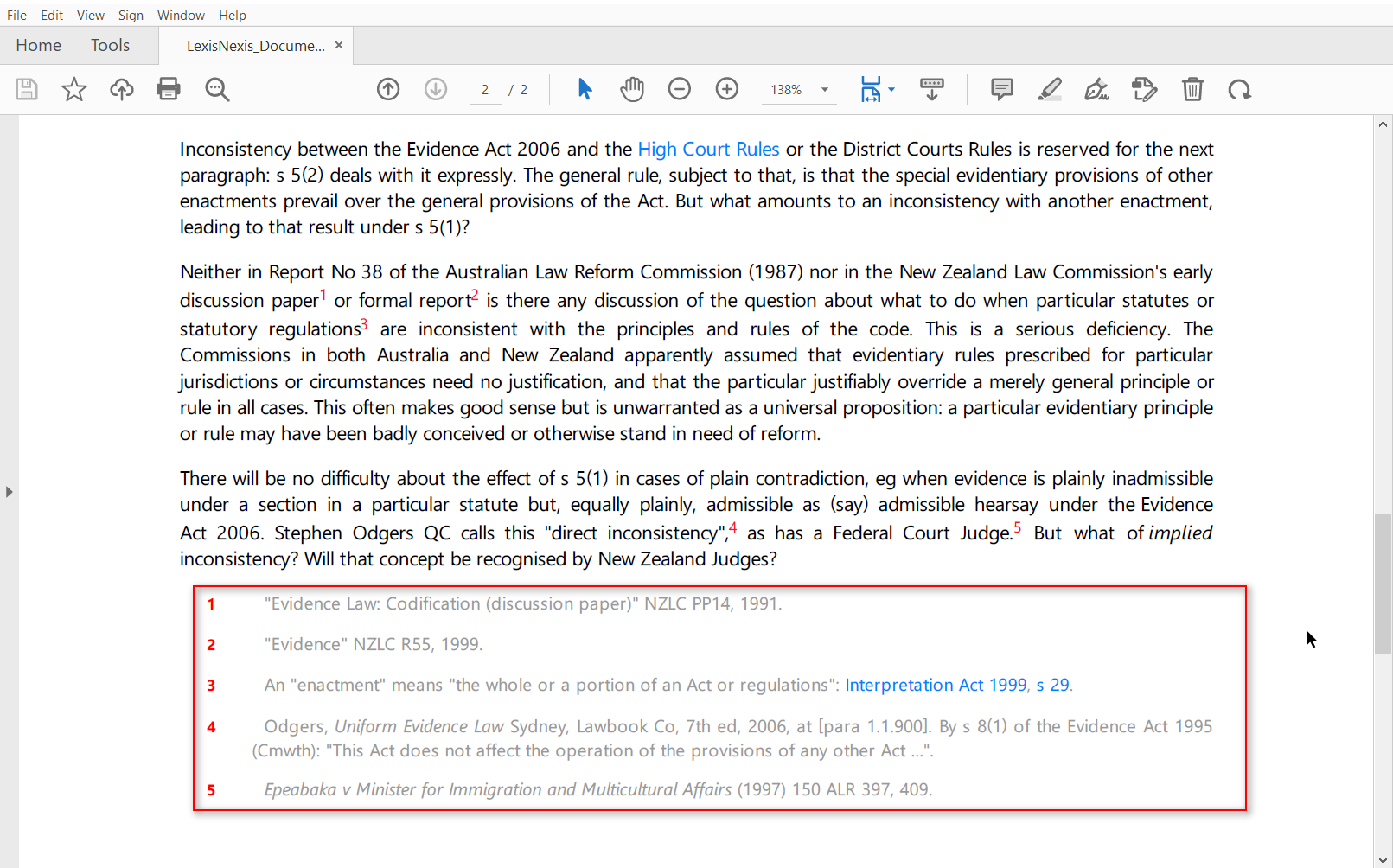 Problem statement: When users download content as a PDF, they want to see footnotes and endnotes associated with the selected content. 
Solution: When a user selects content and saves as a PDF, any footnotes or endnotes associated with the selected content will be automatically appended to the delivered document.
Windows image 3.18
Lexis Red – Jul 2022
9
Cleaner image of publication covers in delivered documents
Problem statement: When downloading titles in PDF format, the publication cover is in low resolution and is partially obscured by loan information (in the case of loan titles). 
Solution: When a user downloads a title as a PDF, the publication cover will now appear in high resolution and without any loan information.
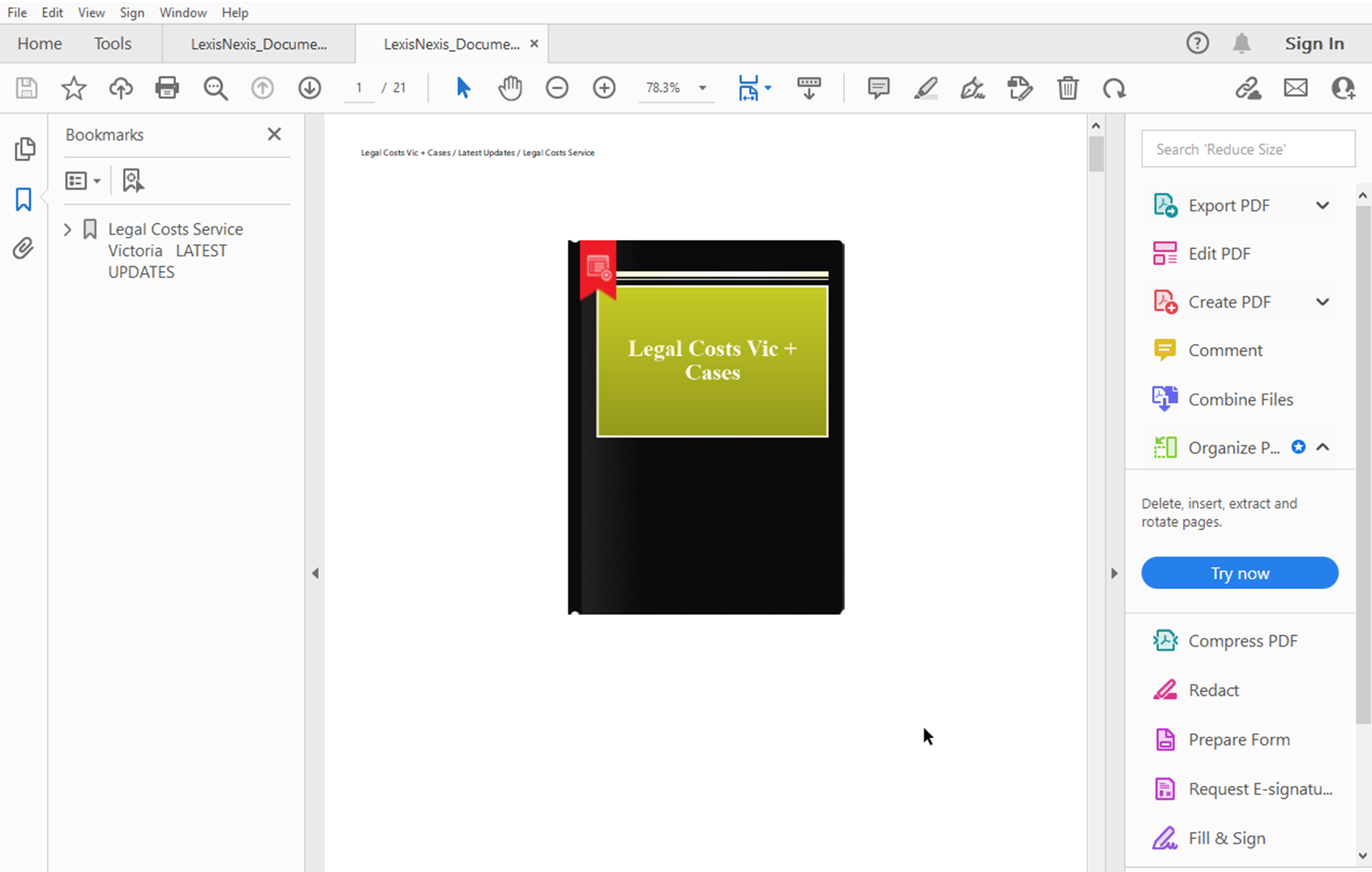 Lexis Red – Jul 2022
10
Windows image 3.18
Lexis Red
Important Details
Lexis Red Microsite
See more information about Lexis Red for your business, app download links, user guides and FAQs.

URL: https://www.lexisnexis.com.au/en/products-and-services/lexis-red
Lexis Red Knowledge Network
Find links to a variety of free training videos, PDF guides and webinars designed to familiarise users and knowledge managers with the Lexis Red app and Digital Library.

URL: https://www.lexisnexis.com.au/en/knowledge-network/lexis-red
Customer Support
For further Lexis Red enquiries or concerns, contact Customer Support at customersupport@lexisnexis.com.au or 1800 772 772, or contact your Relationship Manager or Learning Consultant directly.
Lexis Red – Jul 2022
11
Thank you.